Common psychiatric problems
Areej Alnemi
Ashwag Almutairi
Eman ALghaith
Tarfh Ahmad Bin Maymoon
MCQ
1- All of the following are important differentials for a patient presenting with 'low mood' EXCEPT:
A- Schizophrenia
B- Hypothyroidism
C- Bipolar disorder
D- Depression
2-'First line' pharmacological treatment for depression is currently:
A - Selective Serotonin Reuptake Inhibitors
B - Monoamine Oxidase Inhibitors
C - Tricyclic Antidepressants
D - St. John's Wort
3- Bipolar disorder common in:
A- Elderly over 60
B- Children
C- Early 20’s
D- Over 40’s
4- Which of the following is NOT considered a simple phobia?
A- Fear of flying
B- Fear of insects
C- Social phobia
D- A and C
5- According to DSM5 criteria for the diagnosis of somatic symptoms disorder, how many somatic symptoms should be present to diagnose somatic symptom disorder?
A- 1
B- 2
C- 3
D- 4
Objectives
1) To understand the prevalence of anxiety, depression, and somatic symptom disorder in Saudi Arabia
2) To understand the etiology of anxiety, depression and somatic symptom disorder
3) To understand the clinical features and management of anxiety in a family medicine setting
4) To understand the clinical features and management of depression in a family medicine setting
5) To understand the clinical features and management of psycho-somatic illness in a family medicine setting
6) To have knowledge of counseling and psychotherapy in the management of common psychiatric problems in family medicine
7) To understand appropriate time to consult a psychiatrist
Anxiety
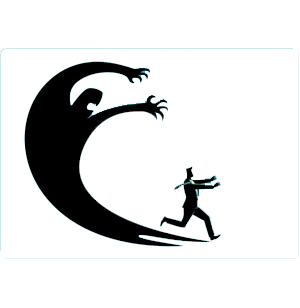 Areej is a 22 year-old medical student who has a seminar for the primary health care course. She appears restless, irritable and her hands are shaking. She also experiences these symptoms before exams.
Do you think worrying is important in our lives?
When is anxiety considered abnormal?
Anxiety is only considered abnormal when it occurs in the absence of a stressful trigger, impairs physical, occupational, or social functioning, and/ or is excessively severe or prolonged.
Depression often accompanies anxiety.
Prevalence of Anxiety
The most common mental illness in the U.S., affecting 40 million adults in the United States age 18 and older, or 18.1% of the population every year.
That’s more than the entire population of Saudi Arabia in 2016.
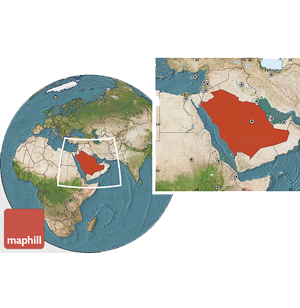 Prevalence of Anxiety
What’s the prevalence of anxiety in Saudi Arabia?
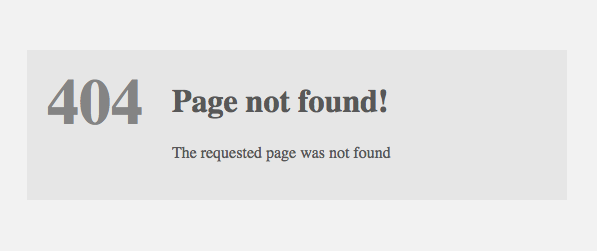 Etiology
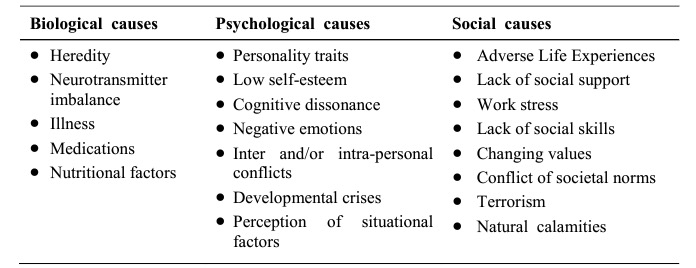 Etiology of Anxiety
Symptoms
Clinical Features of anxiety:
Generalized anxiety disorder (GAD)
Adolescence.
Excessive, difficult-to-control worry about a number of events/activities occurring on most days for ≥6mo.
Lifetime prevalence is 5%.
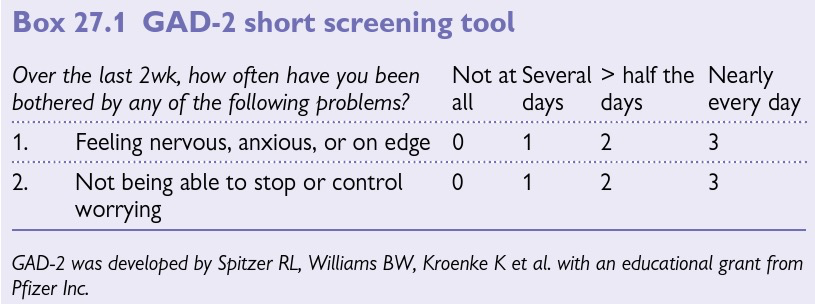 [Speaker Notes: Assessment Check TFTs. Use GAD-2 score (see Box 27.1) for screening: • If score �3, consider anxiety disorder • If score <3 but you suspect anxiety is a factor, ask ‘Do you find yourself avoiding places or activities and does this cause you problems?’—if the answer is yes, consider anxiety disorder.]
Generalized anxiety disorder (GAD) Management
From the National Institute for Health and Excellence (NICE)
Individual high-intensity psychological intervention.
(ex: cognitive behavioural therapy (CBT).
Identification
Education and monitoring.
1
>= one of the following:
Individual non-facilitated self-help.
Individual guided self-help.
Psychoeducational groups.
3
Per Px Preference
2
Drug treatment (SSRI).
A risk of self-harm or suicide or
Significant comorbidity (substance misuse, personality disorder or complex physical health problems) or
Self-neglect or
An inadequate response to step 3 interventions.
4
Referral
Panic Disorder
Depression accompanies panic disorder in 56% of cases.
Choking
Shortness of breath/smothering
sensations
Chest discomfort or pain
Sweating
Palpitations and tachycardia
Panic Disorder
Dizziness or
faintness
Nausea or abdominal pain
Flushes or chills
Fear of dying
Trembling or shaking
Symptoms:
Examination: Obvious distress; sweating; tachycardia; hyperventilation.
High BP is common and usually settles. Otherwise examination is normal.
Recognition and diagnosis. Educate about the condition, commence active monitoring. Avoid alcohol, illicit drugs, and caffeine.
Panic Disorder
Step 1
Management/ Non-pharmacological:
Treatment in primary care—offer (in order of effectiveness):
psychological therapy (CBT), drug treatment or self-help (bibliotherapy or CCBT). Choice depends on severity of symptoms, co-morbidities and patient preference.
Step 2
Consideration of alternative treatment—if one step 2 treatment is ineffective, change to or add another.
Step 3
Offer referral for specialist treatment if ≥2 primary care treatments have failed.
Step 4
[Speaker Notes: DO YOU KNOW WHY?]
Panic Disorder
Management:
Offer SSRI (e.g. paroxetine, citalopram). Warn about possible transient increase in anxiety on starting treatment.
If SSRI is not suitable or ineffective, offer a TCA (e.g. imipramine, clomipramine) or non-drug treatment.
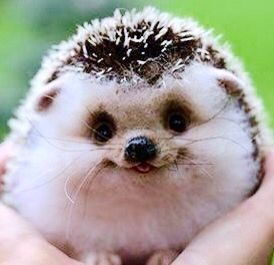 Congratulations! You have a happy patient.
Now what?
Continue for ≥6mo, reviewing every 8–12wk.
Minimize discontinuation symptoms by tapering dose over time.
Phobias
Similar to GAD and characterized  by two features:
• Avoidance: Of the circumstances that provoke anxiety.
• Anticipatory Anxiety: If there is a prospect of meeting that situation.
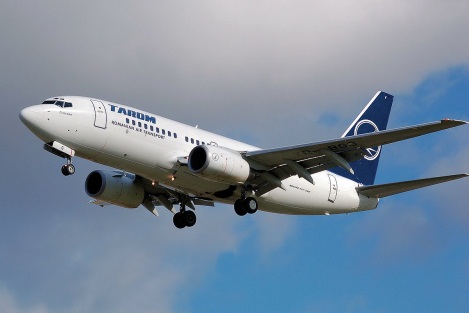 1- Simple Phobia:
≥1 object/situation e.g. flying, enclosed spaces, spiders. 
Common in early life; 
most adult phobias are a continuation of childhood phobias.

Treatment: is only needed if symptoms are frequent, intrusive,
or prevent necessary activities. Exposure therapy is effective.
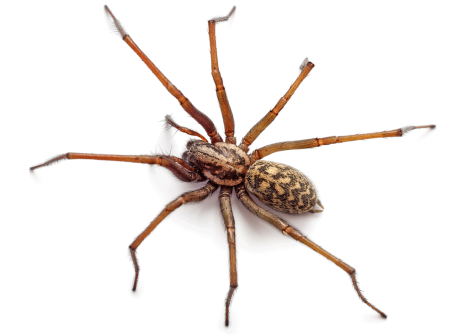 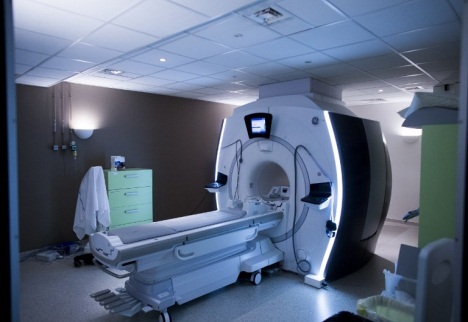 Phobias cont.
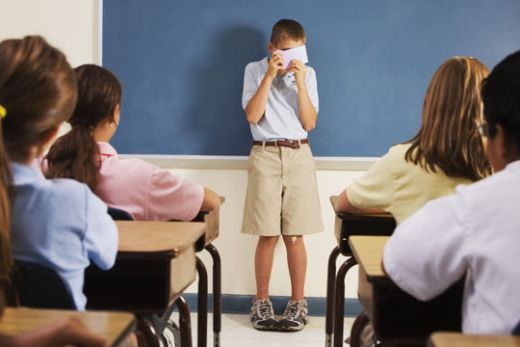 2- Social Phobia:
Intense/persistent fear of being negatively
evaluated by others.
Fear and avoidance of social situations 
(e.g. using a phone, speaking in front of a group). 
Significantly disabling; not just shyness. 
Generalized or Specific.
Management
• Drug therapy SSRIs—continue ≥12mo or long-term if symptoms remain unresolved, there is a co-morbid condition (e.g. depression, GAD, panic attacks), a history of relapse, or early onset.
• Psychological therapies CBT +/- exposure.
[Speaker Notes: Intense/persistent fear of being scrutinized or negatively
evaluated by others leads to fear and avoidance of social situations (e.g.
using a telephone, speaking in front of a group). Significantly disabling; not
just shyness. May be generalized (person fears most social situations) or
specific (related to certain activities only).]
Phobias cont.
3- Agoraphobia:
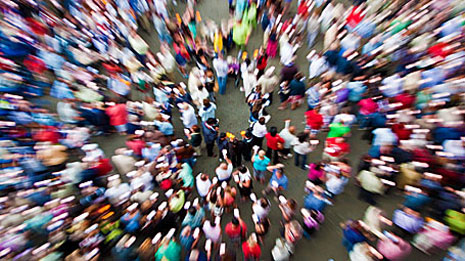 Onset 20–40y with an initial panic attack.
Subsequently, panic attacks, fear of fainting and/or loss of control are experienced in crowds, away from home, or in situations from which escape is difficult. Avoidance results in patients remaining within their homes.
Management:
Difficult in general practice.

• Behaviour therapy, e.g. exposure, coping with panic attacks. Home
visits may be required but should be resisted as part of therapy.

• Drug treatment: SSRIs (citalopram and paroxetine are licensed); MAOIs;
TCAs (imipramine and clomipramine are commonly used).
Relapse Rate Is High.
[Speaker Notes: Onset 20–40y with an initial panic attack.
Subsequently, panic attacks, fear of fainting and/or loss of control are experienced in crowds, away from home, or in situations from which escape is difficult. Avoidance results in patients remaining within their homes where they know symptoms will not occur. Other symptoms include depression, depersonalization, and obsessional thoughts.]
Other anxiety-type disorders
Obsessive Compulsive Disorder (OCD)
• Obsessional thinking: Recurrent persistent thoughts, impulses, and images causing anxiety or distress
• Compulsive behavior: Repetitive behaviors, rituals, or mental acts.
• Other features Indecisiveness and inability to take action, anxiety and depression.
• Do you wash or clean a lot?
• Do you check things a lot?
• Is there any thought that keeps bothering you that you would like to get rid of but can’t?
• Do your daily activities take a long time to finish?
• Are you concerned about orderliness or symmetry?
• Do these problems trouble you?
Obsessive Compulsive Disorder (OCD)
Management:
Other anxiety-type disorders
Body Dysmorphic Disorder (BDD)
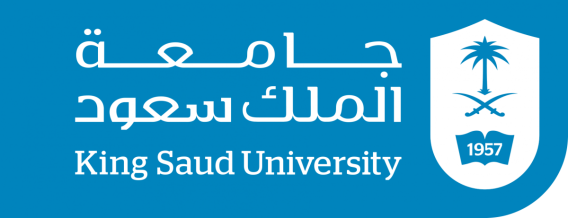 Preoccupation with an imagined OR slight defect in appearance.
Management As for OCD, however all children/young people should be offered CBT.
[Speaker Notes: Features Time-consuming behaviours, e.g. mirror gazing, comparing self
to others, camouflage, reassurance seeking, and skin picking.]
Other anxiety-type disorders
Role Play
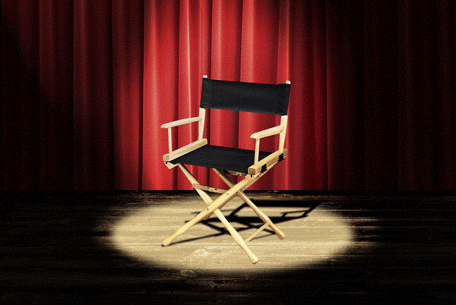 Depression
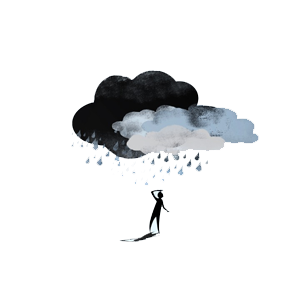 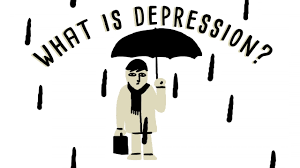 Depressive disorders are characterized by persistent low mood, loss of interest and enjoyment, neurovegetative disturbance, and reduced energy, causing varying levels of social and occupational dysfunction.
Screening questions:
• During the last month, have you often been bothered by feeling down, depressed, or hopeless?
• During the last month, have you often been bothered by having little interest or pleasure in doing things?
Prevalence in Saudi Arabia
prevalence in primary care varies between 15.3-22%, with global prevalence up to 13% and between 17-46% in Saudi Arabia.(2014)
The prevalence of antepartum depression among pregnant women in Jeddah is 57.5% (2017)
Health professions' students in Riyadh (2016)
The overall prevalence rate of depressive symptoms was 47.0 %; it was highest among dentistry students (51.6 %), followed by medicine (46.2 %), applied medical sciences (AMS) (45.7 %) and lowest among nursing students (44.2 %).
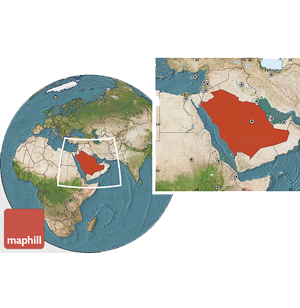 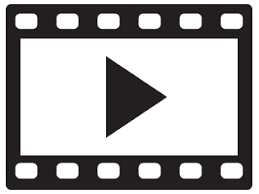 Grief vs. Depression
Both grief and depression may involve intense sadness and withdrawal from usual activities. They are also different in important ways:
In grief, painful feelings come in waves, often intermixed with positive memories of the deceased. In major depression, mood and/or interest (pleasure) are decreased for most of two weeks.
In grief, self-esteem is usually maintained. In major depression, feelings of worthlessness and self-loathing are common.
What causes depression?
Abuse. 
Certain medications. Some drugs, such as isotretinoin (used to treat acne), the antiviral drug interferon-alpha, and corticosteroids.
Conflict. 
Death or a loss. 
Genetics. 
Major events.
Other personal problems.
Serious illnesses.
Substance abuse.
Change in appetite/weight                           • Insomnia or hypersomnia
Clinical features
• Fatigue or loss of energy                            • Poor concentration
• Poor appetite or overeating                       • Feelings of hopelessness
Symptoms Present >50% of the time in the past 2wk. Two key features:
• Depressed mood, and/or • decrease interest or pleasure, which must be disabling to the patient
Other symptoms:
• Low energy or fatigue                                 • Low self-esteem
• Psychomotor agitation/retardation           • Sense of worthlessness or guilt
• Recurrent thoughts of death/suicide         • Poor concentration or difficulty making decisions
1.Major Depressive Disorder.
2. Persistent Depressive Disorder (dysthymic Disorder & chronic major depressive disorder)
Depressive disorders
3. Disruptive Mood Dysregulation Disorder (in children).
4. Peripartum (Postpartum) Depression
5. Premenstrual Dysphoric Disorder
6. Seasonal Affective Disorder (SAD) (mostly in winter)
7. Psychotic depression (with hallucinations, delusions, paranoia)
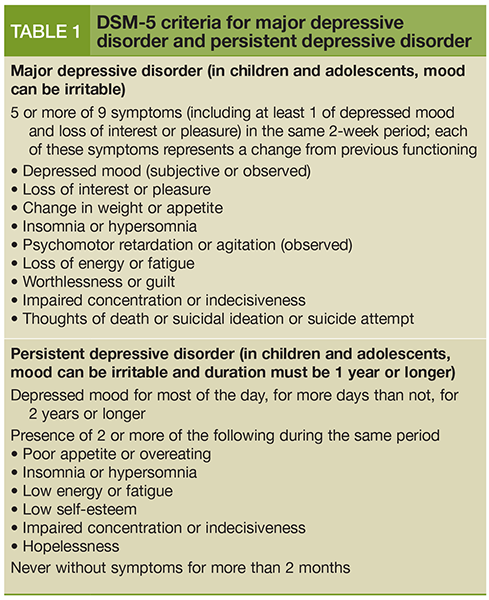 Management of 
depression
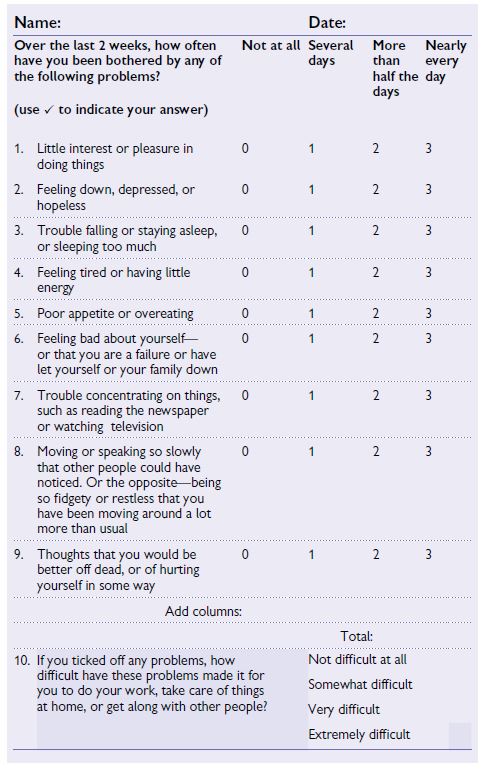 First Assess severity for ALL Patients :
Can be done using a depression symptom count 
or patient self-complete measure, such as the PHQ-9.
Subthreshold depression (PHQ-9 of <5)
Mild depression  (PHQ-9 of 5–9)                                                
Moderate depression  (PHQ-9 of 10–14)                                  
Moderately severe depression (PHQ-9 of 15–19)                       
Severe depression (PHQ-9 ≥20)
Continue Management of depression
Always ask patients directly about suicidal ideas and intent 
Risk factors for suicide:• Male > Female                                   • Age 40–60y• Living alone                                       • Divorced > widowed > single >married• Unemployment                                   • Chronic physical illness• Past psychiatric history                        • Recent admission to psychiatric hospital• History of suicide attempt/self-harm      • Alcohol/drug misuse• Family history of suicide
Useful Management Guidelines
Mild depression: psychological therapy
Moderate depression: psychological therapy and/or antidepressants
Severe depression:Antidepressants, and consider addition of psychological therapy to maintain remission. Consider psychiatric review, Electroconvulsive therapy (ECT).
Interpersonal therapy
Psychotherapy “Talk Therapy”
Psychodynamic therapy
Cognitive behavioral therapy
Behavioral activation
Antidepressants
Consider for:
Patients with moderate/severe depression ± psychological therapy
Dysthymia (subthreshold depressive symptoms lasting >2y)
Mild depression if other treatment strategies have failed
What should I tell the patient? 
Giving patients information ↑ compliance. When starting antidepressant drugs explain:
The reasons for prescribing
Timescale of action—unlikely to have any effect for 2wk; effects build up to maximum effect at 4–6wk
Likely side effects including possible exacerbation of anxiety in the first 2wk of treatment
Antidepressants
Selective serotonin re-uptake inhibitors (SSRIs) (e.g. fluoxetine, citalopram ,sertraline). 
Usually first choice as less likely to be discontinued due to side effects and safer in overdose.
Side effects: 
↑ in anxiety/agitation when starting medication
GI side effects, including dyspepsia 
Sexual dysfunction
Consider co-prescribing a PPI for stomach protection if >60y or other risk factors for GI bleeding.
Only fluoxetine has been shown to be of benefit for the treatment of depression in children
Elderly people—particularly those taking SSRIs—are prone to hyponatraemia when taking antidepressants.
Serotonin and noradrenaline re-uptake inhibitors (SNRIs) (e.g. venlafaxine,duloxetine). 
Avoid if uncontrolled hypertension.
Venlafaxine is also contraindicated if high risk of arrhythmia

.
Antidepressants
Monoamine oxidase inhibitors (MAOIs) (e.g. phenelzine).
Should only be initiated in a specialist setting. Do not start until:
>1–2wk after a tricyclic has been stopped
>1wk after an SSRI has been stopped 
Patients taking MAOIs must be very careful with diet, eating only fresh foods and avoiding :
Alcohol
foods containing tyramine, such as mature cheese, pickled herring, broad bean pods, and meat, yeast, or soya bean extracts. 
Failure to do so can result in rapid ↑ in BP (often heralded by a headache).
Do not start other antidepressants until 2wk after treatment with MAOIs has been stopped.
Antidepressants
Tricyclic and related anti-depressants (TCAs) (e.g. lofepramine, trazodone). 
Titrate dose up from low dose until the patient feels the drug is helping or until side effects intrude. 
Common side effects include : 
drowsiness, dry mouth, blurred vision, constipation, urinary retention, and sweating.
Use with caution for patients with:
CVD because of risk of arrhythmia
patients with prostatic hypertrophy (↑ risk of retention)
patients with raised intraocular pressures (↑ risk of acute glaucoma).
Mirtazapine (Presynaptic α2-adrenoreceptor antagonist)
↑ central noradrenergic and serotonergic neurotransmission. 
Causes sedation during initial treatment and may also cause ↑ weight .
Reboxetine (Selective inhibitor of noradrenaline re-uptake) 
Not recommended for elderly patients.
Electroconvulsive therapy (ECT)
Electroconvulsive therapy (ECT) is a procedure, done under general anesthesia, in which small electric currents are passed through the brain, intentionally triggering a brief seizure. 

Highly effective treatment for depression.
Onset of action may be more rapid than that of drug treatments, with benefit often seen within 1 week of commencing treatment. 
Indications for the use of ECT include the following:
Need for a rapid antidepressant response
Failure of drug therapies
History of good response to ECT
Patient preference
High risk of suicide
High risk of medical morbidity and mortality
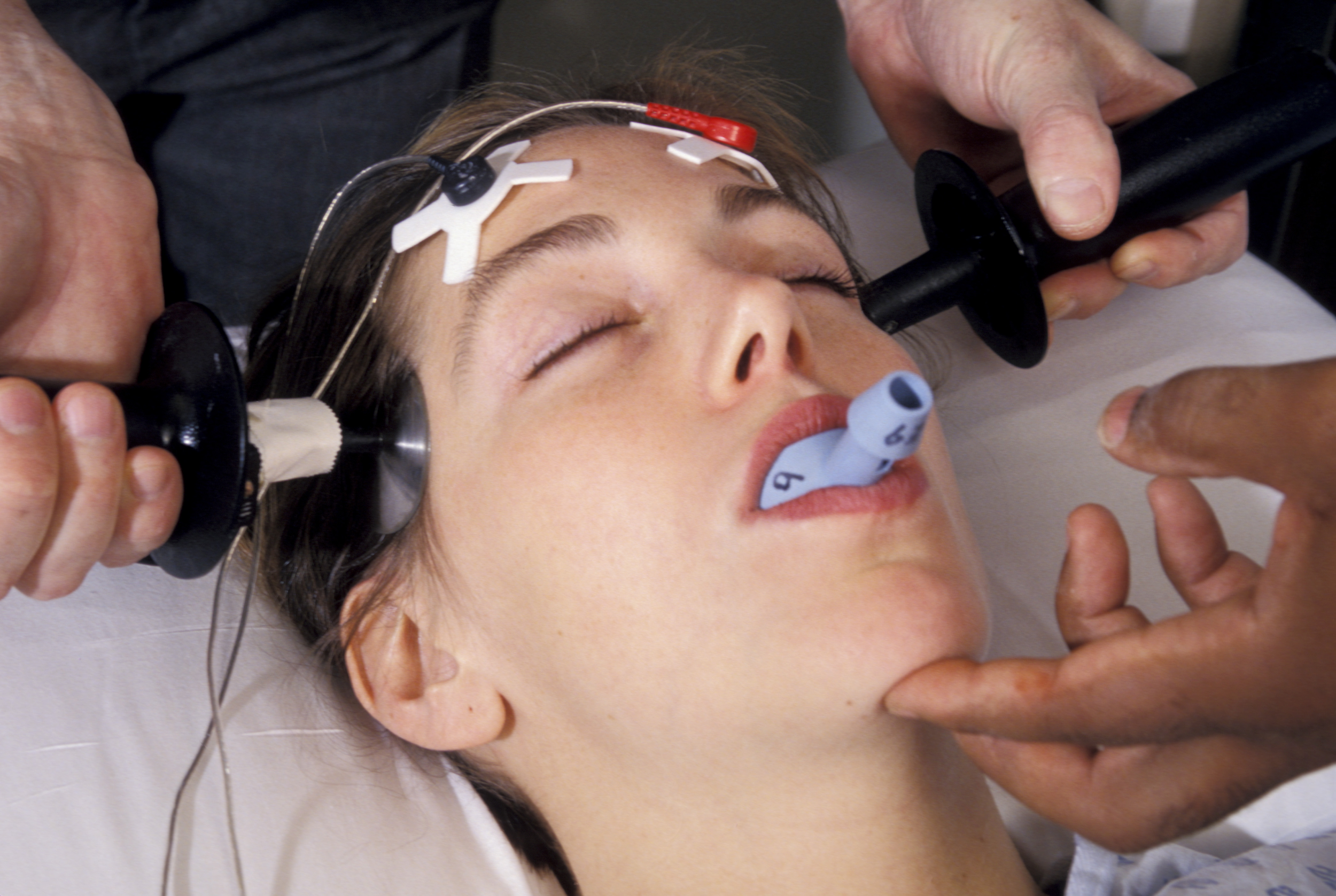 Follow-up
Review patients every 1–2wk until stable assessing response, compliance, side effects, and suicidal risk
Continue for 4–6wk before judging a treatment as failed—and a further 2–4wk if partial response
Continue treatment for at least 6mo in total—12mo in the elderly and those with generalized anxiety disorder. 
Advise patients with a history of recurrent depression to continue for >2y
Discontinuation reactions
Occur once a drug has been used ≥ 8wk.
Usually become apparent <5d after stopping the drug. 
↓ risk by tapering dose over ≥ 4wk (as long as 6mo for patients who have been on long-term maintenance therapy). 
Warn about possible reactions:
Withdrawal of SSRIs and SNRIs—GI disturbances, headache, nausea, paraesthesiae, dizziness, anxiety, tinnitus, sleep disturbances, flu-like symptoms, sweating
Withdrawal of other antidepressants (especially MAOIs)—nausea, vomiting, anorexia, headache, flu-like symptoms, insomnia, paraesthesiae, anxiety/panic, and restlessness
Psyco-somatic
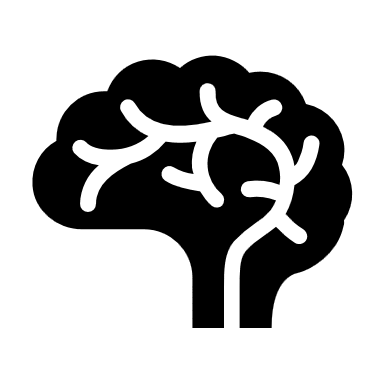 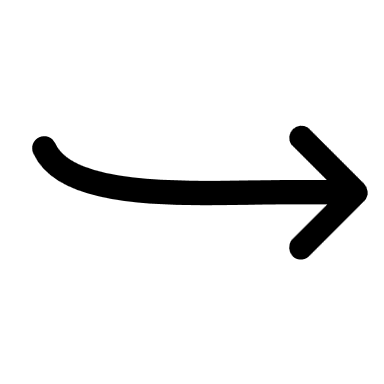 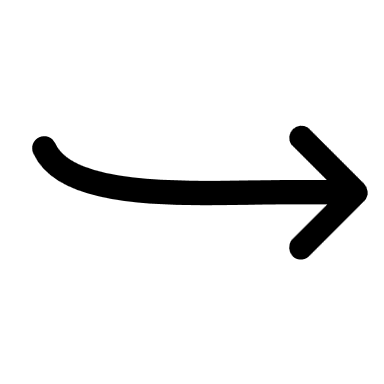 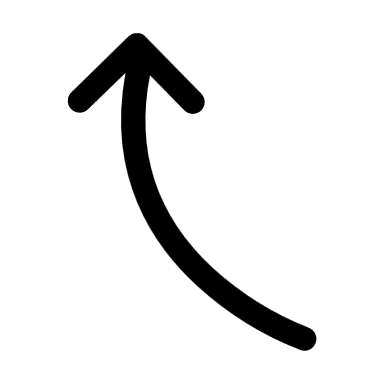 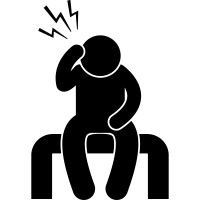 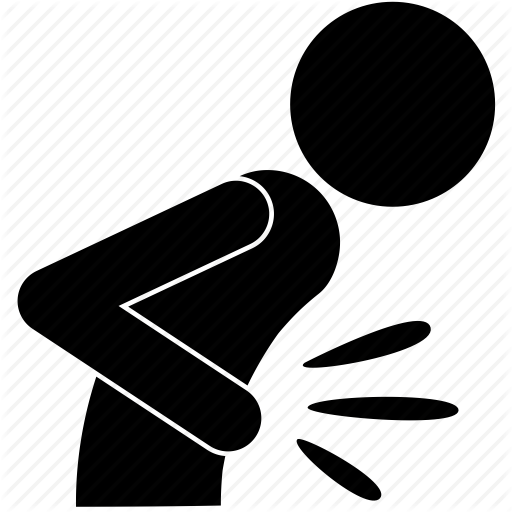 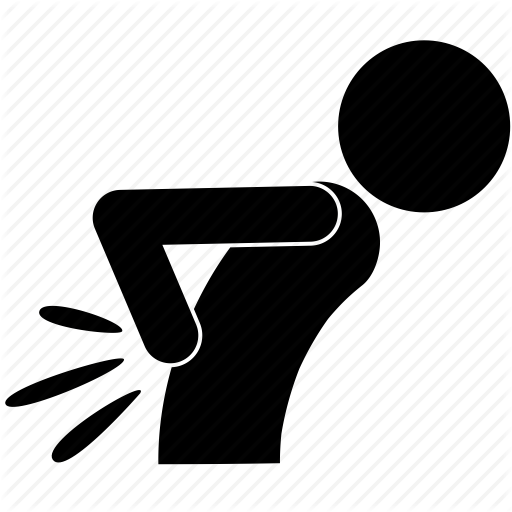 A Case Scenario
Sarah is a normal healthy teenager. But after her father passed away, her life would never be the same. She developed symptoms like dizziness, migraines and stomach pain.
Somatic Symptom Disorder
Somatic symptom disorder involves a person having a significant focus on physical symptoms, such as pain, weakness or shortness of breath

The individual has excessive thoughts, feelings and behaviors relating to the physical symptoms. The physical symptoms may or may not be associated with a diagnosed medical condition.

The person is experiencing symptoms and believes they are sick (that is, not faking the illness)

People with somatic symptom disorder typically go to a primary care provider rather than psychiatrist or other mental health professional. They often refuse to believe their symptoms are the result of mental or emotional causes rather than physical causes.
Prevalence in Saudi Arabia
A study was performed in primary care patients at the King Khalid University Hospital at 2002, out of 431 primary care patients shows clinically significant prevalence rates of somatization (19.3 %) .
A study was performed in Asir region 2008, of the 227 patients who were approached, the prevalence of somatization detected by general health questionnaire was 16%
A cross sectional study was conducted in 2014 among 400 adult attendants of three primary health care centers in Abha City. High prevalence of somatization was reported among patients in the age group 51-60 years. The prevalence of somatoform disorders was 60.8%.
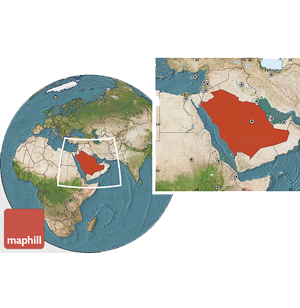 Causes of somatic symptom disorder
The exact cause of somatic symptom disorder is unknown, but any of these factors may play a role:
Genetic and biological factors, such as an increased sensitivity to pain
Experiencing stressful life events, trauma or violence
Having experienced past trauma, such as childhood sexual abuse
Having anxiety or depression
People who have a negative outlook
Clinical features
The essential feature of somatization is a chronic history of unexplained physical symptoms, those symptoms may include:
Generalized symptoms; Abdominal pain that is vague , Arthralgia, Backache, Chest pain that is nonspecific, Chronic tiredness and fatique, Headache
Gastrointestinal symptoms; Chronic bloating, Constipation, Diarrhea, Food intolerance to multiple foods, Nausea and vomiting
Genitourinary symptoms; Erectile dysfunction,Decreased libido, Dysuria, Menses that is painful, irregular, and heavy
Neurological;Headaches,Dizziness, Amnesia ,Vision changes ,Paralysis or muscle weakness
Diagnosis
According to the Diagnostic and Statistical Manual for Mental Disorders, Fifth Edition (DSM-5)  category of Somatic Symptom Disorders and Other Related Disorders represents a group of disorders characterized by thoughts, feelings, or behaviors related to somatic symptoms.
Criteria for Somatic Symptom Disorder.
A. One or more somatic symptoms that are distressing or result in significant disruption of daily life.
B. Excessive thoughts, feelings, behaviors related to the somatic symptoms or associated health concerns as manifested by at least one of the following:
Disproportionate and persistent thoughts about the seriousness of one's symptoms. 
Persistently high level of anxiety about health or symptoms. 
Excessive time and energy devoted to these symptoms or health concerns. 
C. Although any one somatic symptom may not be continuously present, the state of being symptomatic is persistent (typically more than 6 months).
Diagnosis
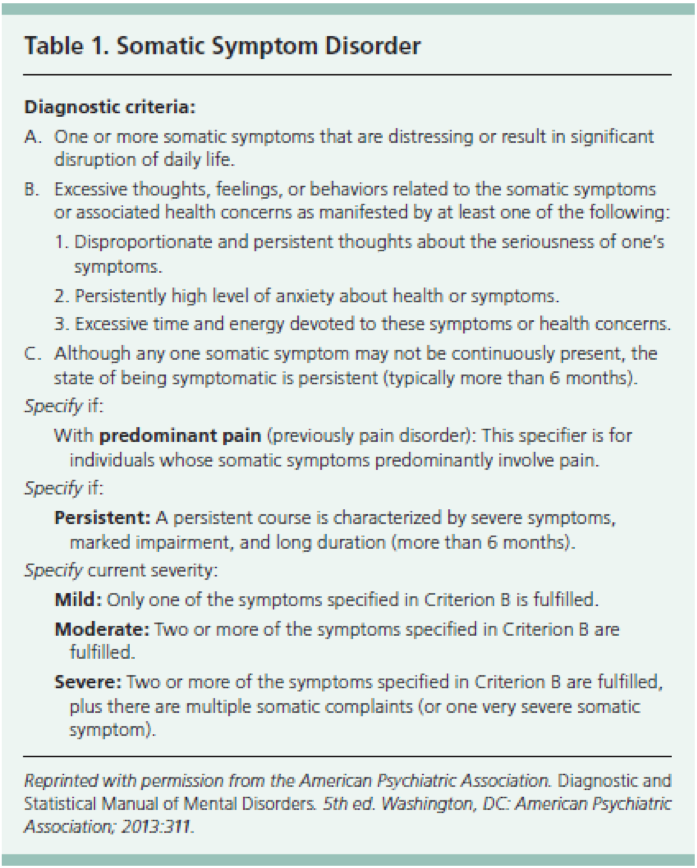 Management
Somatic symptoms
Health related anxiety
The components of SSD currently treated include the following:
Preoccupation and rumination about health concerns
Unhelpful illness behaviors
Psychiatric consultation intervention (PCI)
Cognitive based therapy (CBT)
Behavioral techniques (relaxation training and mindfulness)
Other psychotherapies
Psychotropic medications
Management
Treatments used as interventions for these components include:
Management
Goals for the Physical Therapist or Clinician:
Be empathetic
Instead of focusing on each physical symptom get the big picture by asking questions such as "How do these problems affect you?" or "How can I help you today?". It will be difficult to help the patient focus on the most important issues related to their health. 
Refer the patient for psychotherapy
Establish realistic timeframes for goals of treatment
Ensure patient compliance
Communicate with other healthcare providers to ensure you are not providing conflicting treatment 
Encourage the patient to become active and independent in managing their health to reduce dependency on their spouse, significant other or caregivers
Other common psychiatric problems
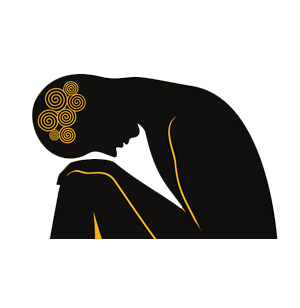 Schizophrenia
Is a frightening and disabling condition in which the sufferer is unable to distinguish his internal from the outside world

Typically a young person <35y with delusions, hallucinations, and/or thought disorder

initial approach may come from a relative/ friend.
Bipolar disorder
consists of episodes when the patient has high or euphoric mood  (bipolar I) or very sad, “down,” or hopeless period (bipolar II) against a background of depression

experience periods of unusually intense emotion, changes in sleep patterns and activity levels, and unusual behaviors.


Peak incidence is in late teens and early 20s
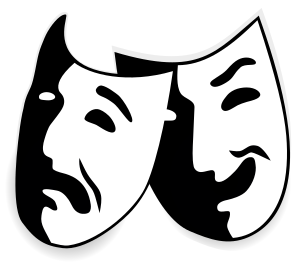 Anorexia nervosa
Eating disorders
Refusal to keep body weight (BMI <17.5kg/m2)
Intense fear of gaining weight
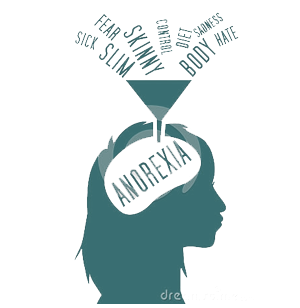 Problem-solving therapy (PST)
Cognitive behaviour therapy (CBT): 1- Behavioural therapies , 2-Cognitive therapy
Individual non-facilitated self-help
Guided self-help
Psychological therapies
Mindfulness-based cognitive therapy
Behavioural activation
Interpersonal therapy (IPT)
Psychoeducational groups
Applied relaxation
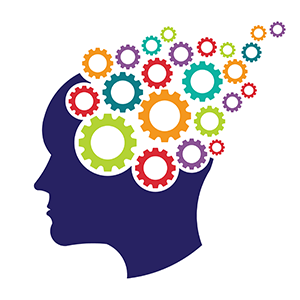 Problem-solving therapy (PST): 
drawing up a list of problems and generating and agreeing solutions, broken down into steps.
Behavioural therapies
Aim to change behavior, uses a system of graded exposure
Cognitive therapy
Focusses on people’s thoughts and the reasoning behind their assumptions on the basis that incorrect assumptions
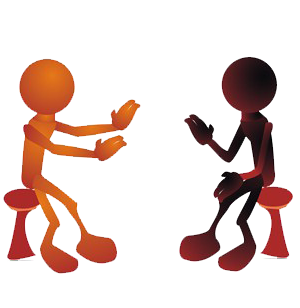 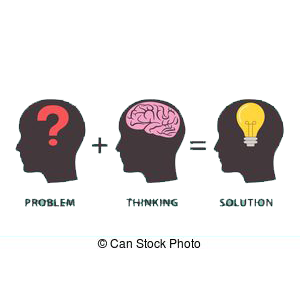 [Speaker Notes: system of graded exposure:  a process by which you slowly and progressively expose yourself to some form of stress, in order to make you less sensitive to that form of stress
Mindfulness-:  state of being aware of our thoughts, feelings, and emotions on a continuous basis]
Individual non-facilitated self-help
Guided self-help
Mindfulness-based cognitive therapy
involves a self-help resource (usually a book, workbook or online) usually with minimal therapist contact, for example an occasional short telephone call of no more than 5 minutes
Uses books/printed materials under the supervision of a trained facilitator who introduces, monitors, then reviews the outcome of each treatment
Skills training programme designed to enable patients to prevent the recurrence of depression
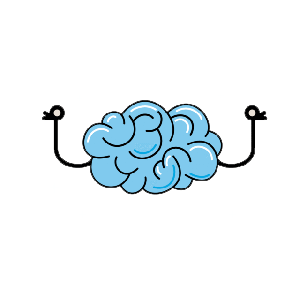 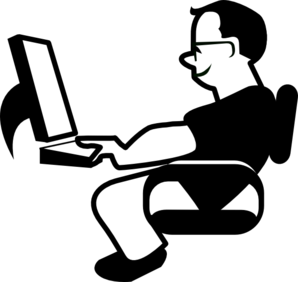 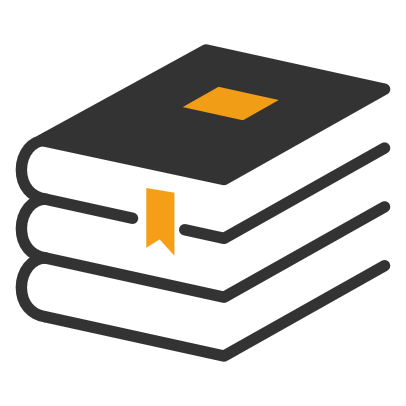 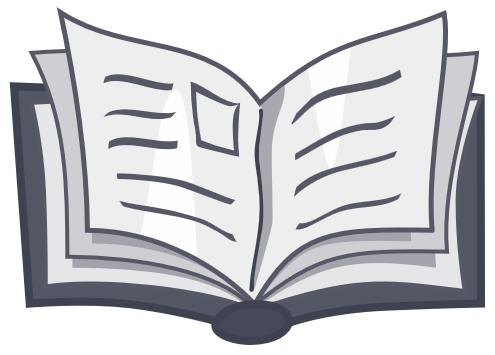 [Speaker Notes: Mindfulness-:  state of being aware of our thoughts, feelings, and emotions on a continuous basis]
Behavioural activation
Therapist and patient work together, with the aim of identifying effects that the patient’s behaviour might have on symptoms, mood, and problems.
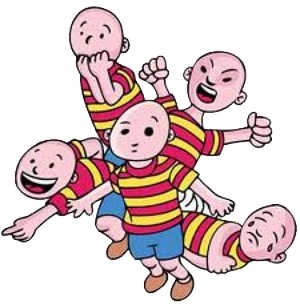 Interpersonal therapy (IPT):
Individual or group therapy concentrating on the difficulties that arise in maintaining relationships with others. Focusses on current, not past, relationships and works on the premise that if interpersonal conflicts are resolved
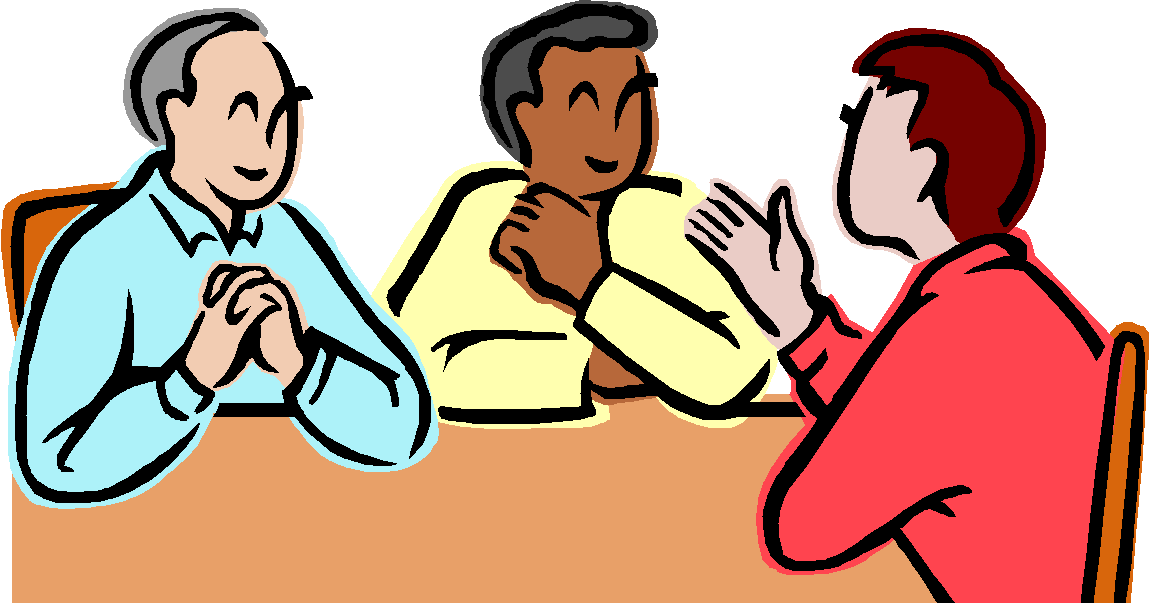 psychoeducational Group therapy
can be used to explore depression or chronic physical health conditions, e.g. diabetes. Run by trained practitioners, they also involve the element of peer support
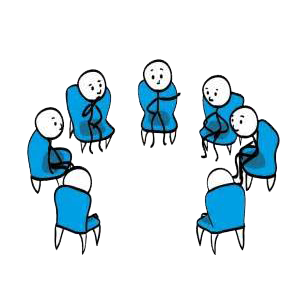 Applied relaxation
Group or individual therapy that teaches patients to relax quickly in different situations
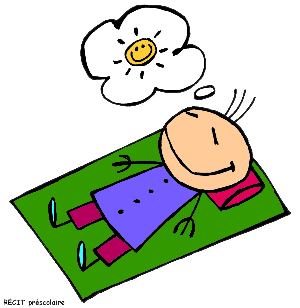 Counselling
Usually reflective listening to encourage patients to think about and try to resolve their own difficulties.
When discussing treatment options with a person with a common mental health disorder, consider:
their past experience of the disorder 
their experience of, and response to, previous treatment
the trajectory of symptoms 
the diagnosis or problem specification, severity and duration of the problem 
the extent of any associated functional impairment arising from the disorder itself or any chronic physical health problem 
the presence of any social or personal factors that may have a role in the development or maintenance of the disorder
the presence of any comorbid disorders.
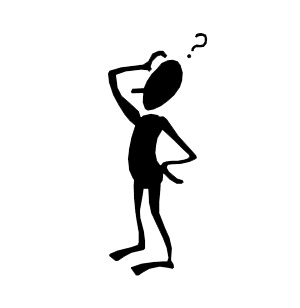 Who should be referred?!
Consider referral for patients with:  
Medically unexplained symptoms
 Psychotically depressed (with delusions or hallucinations)
Substance abuse/addiction
 Signs of dementia
Suicidality
harmful drinking or alcohol dependence
Self-neglect
 in risk to self or others
Poor response to treatment
“Our life is what our thoughts make it” (Marcus Aurelius)
References:
Oxford Handbook of General Practice, 4th edition.
http://bsris.swu.ac.th/journal/i5/Page100-118.pdf
https://data.worldbank.org/country/saudi-arabia?view=chart
https://adaa.org/about-adaa/press-room/facts-statistics#
https://www.ncbi.nlm.nih.gov/pmc/articles/PMC5088358/pdf/ijpbs-10-02-3868.pdf
https://www.nice.org.uk/guidance/cg113/chapter/Key-priorities-for-implementation
https://www.webmd.com/depression/guide/causes-depression#1
https://www.webmd.com/depression/guide/depression-types#2
http://www.psychiatrictimes.com/special-reports/persistent-depressive-disorder-dysthymia-and-chronic-depression-update-diagnosis-treatment
https://www.webmd.com/depression/psychotherapy-treat-depression
http://onlinelibrary.wiley.com/doi/10.1111/j.1601-5215.2009.00394.x/full
https://bmcpsychiatry.biomedcentral.com/articles/10.1186/1471-244X-14-190
https://www.ncbi.nlm.nih.gov/pubmed/29209674
https://www.ncbi.nlm.nih.gov/pubmed/27769235
https://www.physio-pedia.com/Somatic_Symptom_Disorder
https://www.psychiatry.org/patients-families/somatic-symptom-disorder/what-is-somatic-symptom-disorder
https://www.mayoclinic.org/diseases-conditions/somatic-symptom-disorder/symptoms-causes/syc-20377776
https://www.nice.org.uk/guidance/CG123/chapter/1-Guidance#steps-2-and-3-treatment-and-referral-for-treatment
http://www.psychiatrictimes.com/tipsheets/tipsheet-psychiatric-referrals-and-primary-care
https://www.nimh.nih.gov/health/topics/bipolar-disorder/index.shtml